Elektronická  učebnice - II. stupeň                     Základní škola Děčín VI, Na Stráni 879/2  – příspěvková organizace                                  Německý jazyk
13.1 Negation im deutschen Satz
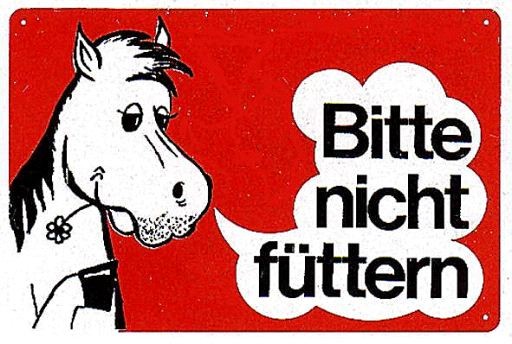 Zápor v NJ
=   lze vyjádřit pomocí:
nicht         Př: Ich bin nicht groß.
nein	     Př: Gehst du  nach Hause? Nein.
kein          Př: Ich habe kein Auto.
V německé větě může být pouze jeden zápor.
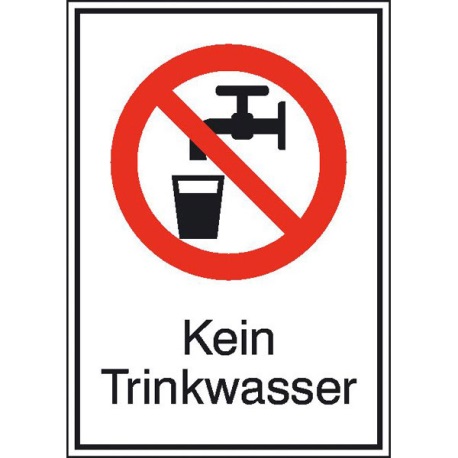 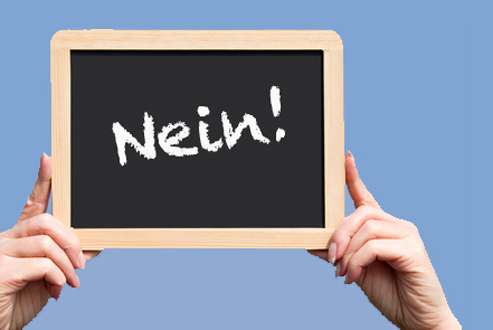 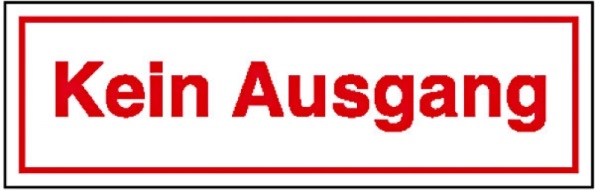 Autor: Mgr. Alena Horová
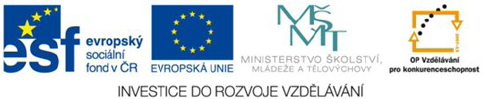 Elektronická  učebnice - II. stupeň                     Základní škola Děčín VI, Na Stráni 879/2  – příspěvková organizace                                  Německý jazyk
13.2 Was weißt du schon?
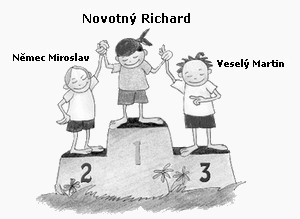 PODMĚT
SLOVESO
Aussagesätze / Věty oznamovací
=   věty oznamovací nám sdělují určitou informaci
ve větě oznamovací stojí sloveso téměř vždy na druhém místě 
podmět (ptáme se: kdo, co?) v německé oznamovací  větě 
       je vždy vyjádřený → stojí vždy na 1. nebo 3. místě
PODMĚT
1.                          2.                          3.                   4.                    5.
Mutti kommt heute um sieben.
1.                         2.                            3.                 4.                    5.
Heute kommt Mutti um sieben.
Elektronická  učebnice - II. stupeň                     Základní škola Děčín VI, Na Stráni 879/2  – příspěvková organizace                                  Německý jazyk
13.3 Was Neues erfahren wir?
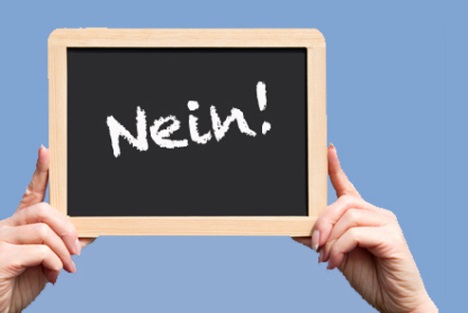 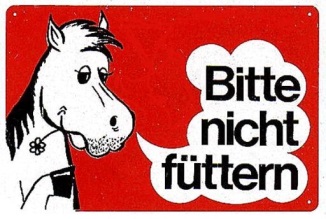 Nicht
nesmí stát ve větě před časovaným slovesem
užíváme k negaci slovesa, nebo podstatného  jména se členem určitým
 popírá sloveso:
        → zápor stojí hned za slovesem
b)    popírá celou větu:
       → zápor stojí na konci věty 
       → popírá pod. jm. se členem určitým
Ich gehe nicht ins Kino.
                                                 /Nejdu do kina./
Ich kaufe das Buch nicht.
		      /Tu knihu nekupuji./
Nein (samostatný zápor)
= záporka nein popírá celou větu
Gehst du nach Hause?  Nein.
Elektronická  učebnice - II. stupeň                     Základní škola Děčín VI, Na Stráni 879/2  – příspěvková organizace                                  Německý jazyk
13.4 Welche neue Termine erlernen wir?
Kein
neguje podstatné jméno se členem neurčitým
záporné zájmeno kein stojí vždy před podstatným jménem
skloňujeme v jednotném čísle vždy jako neurčitý člen ein, v množném čísle jako po členu určitém
Beispiele / Příklady:     
Ich habe kein (koho? co?) Auto. 
Das Kind hat keinen Hund. 
Sie haben kein Gemüse. 
Wir haben keinen Hunger.
Hier ist kein (kdo? co?) Buch.
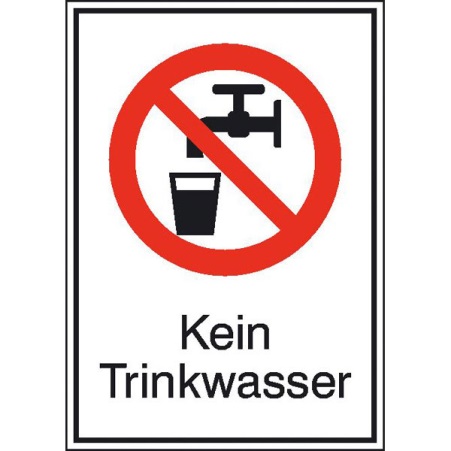 Elektronická  učebnice - II. stupeň                     Základní škola Děčín VI, Na Stráni 879/2  – příspěvková organizace                                  Německý jazyk
13.5 Was merkt ihr euch?
Odpovídejte záporně.
Př.: Arbeitet hier eine Frau?
      Nein, hier arbeitet keine Frau.
Vyjádřete opak podle vzoru.
Př.: Das Auto ist neu.
       Das Auto ist nicht neu, es ist alt.
Sitzt hier ein Mädchen? 
Arbeitet hier ein Mann? 
Ist hier eine Fabrik? 
Lernt hier ein Kind?
Ist hier ein Tisch frei? 
Sprechen Sie Deutsch? 
Wohnen Sie in Prag? 
Hast du heute Zeit? 
Wünschen Sie Tee? 
Besuchen Sie meine Freundin?
Ja, sie lernen gut.
Das Kind ist groß. 
Die Fabrik ist klein. 
Die Schule ist alt. 
Der Mann ist schön. 
Das Haus ist hoch. 
Der Hund ist klein. 
Der Baum ist rot. 
Der Schüler ist fleißig. 
Die Torte ist gut.
Odpovídejte za pana Kleina záporně, o Karlovi kladně.
Př:  Herr Klein, haben Sie ein Haus?
      Ich habe kein Haus, aber Karl hat ein Haus.
Herr Klein, haben Sie: 	
ein Haus - ein Heft - eine Katze - einen Hund - ein Kind - eine Frau
Elektronická  učebnice - II. stupeň                     Základní škola Děčín VI, Na Stráni 879/2  – příspěvková organizace                                  Německý jazyk
13.6 Etwas zusätzlich für geschickte Schüler
Beispiele / Příklady:     
Ich habe kein  Auto mehr. 
    /Už nemám žádné auto./
Das Kind hat keinen Hund mehr.
Ich gehe nicht ins Kino mehr.
      /Už nejdu do kina./
Sie haben kein Gemüse mehr. 
Wir haben keinen Hunger mehr.
Hier ist kein Buch mehr.
Ich wohne nicht in Prag mehr.
Kein – mehr / nicht mehr
jedná se o český zápor už žádný / už ne
za výraz v záporu se  přidá mehr
Zápor tovořený předponou  - un:
vytvořit zápor lze i u přídavných jmen 
          → přidáním předpony un- 
zufrieden (spokojený)        → unzufrieden (nespokojený)
gesund (zdravý)      →   ungesund (nezdravý)
modern (moderní)       →  unmodern (nemoderní)
sympathisch (sympatický)      →   unsympathisch (nesympatický)
Elektronická  učebnice - II. stupeň                     Základní škola Děčín VI, Na Stráni 879/2  – příspěvková organizace                                  Německý jazyk
13.7 CLIL
ZÁPOR - NOT
zápor v anglické větě tvoříme přidáním záporné částice NOT
             →v mluvené angličtině a neformální psané angličtině 
                    se zkracuje na N'T
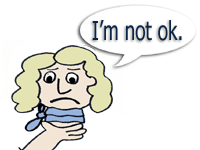 I don't know. She can't sing. They aren't bored. She won't be here. Karen didn't know about it.
Elektronická  učebnice - II. stupeň                     Základní škola Děčín VI, Na Stráni 879/2  – příspěvková organizace                                  Německý jazyk
13.8 Test
Správné odpovědi:
b
c
d
d
Test  na známku
Elektronická  učebnice - II. stupeň                     Základní škola Děčín VI, Na Stráni 879/2  – příspěvková organizace                                  Německý jazyk
13.9 Gebrauchtene Quelle und Zitation
http://a.mytrend.it/blog/2013/05/462481/o.172026.jpg (slide 1,3)
http://www.wolkdirekt.com/images/600/211112/verbots-kombischild-kein-trinkwasser.jpg  (slide 1,4)
http://www.lancade.de/media/catalog/product/cache/1/image/9df78eab33525d08d6e5fb8d27136e95/d/a/data.jpg  (slide 1,3)
http://www.helpforenglish.cz/files/notok.gif  (slide 7)
http://www.veprova.cz/vitez3.jpg  (slide 2)
Elektronická  učebnice - II. stupeň                     Základní škola Děčín VI, Na Stráni 879/2  – příspěvková organizace                                  Německý jazyk
13.10 Annotation